POLJSKA 2024
PROJEKT AKREDITACIJA VET 2022
DIJAKI: Ajda Gortan, Barbara Šesek, Iris Zver, Katja Buh, Larisa Jeklar, Lejla Čimžar, Nejc Cuder, Nejc Vidmar, Špela Jamnik, Timotej Avsec, Tina Toman, Tomaž Petrič, Vito Sporn, Gaber Brajnik, Enya Artiček, Maruša Tomšič 

UČITELJ MENTOR: Rok Nemanič
Institucija prejemnica: Zespół Szkół Centrum Kształcenia Rolniczego im. Wincentego Witosa
1. DAN
Nastanitev
Sprehod
Karaoke: Učenje poljske pesmi; Hej, bystra woda
2. DAN
Proizvodnja konjske hrane
Lovski in naravoslovni muzej
Samostan
Alpakoland
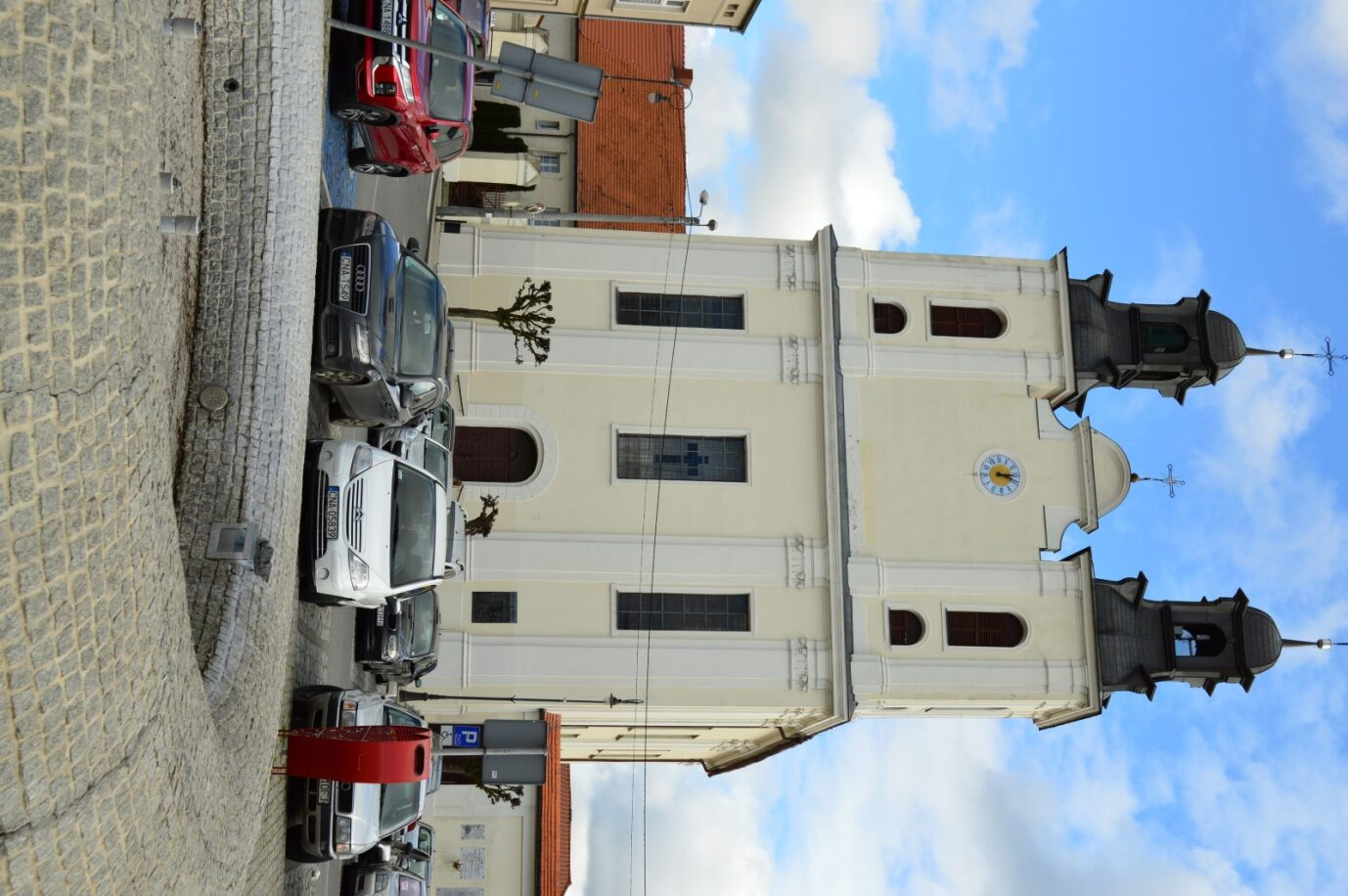 3. DAN
Pouk  na šoli
Inštitut za kmetijsko svetovanje
4. DAN
Ovčja farma
Agroland
Mlekarska kmetija
5. DAN
Sprehod
Karaoke
6. DAN
Muzej mila
Sprehod po centru
Živalski vrt
7. DAN
Pouk v šoli
Kopanje
Srečanje s pevskim zborom
8. DAN
Torun
Muzej znanosti
Sprehod po mestu
Muzej medenjakov
9. DAN
Občina:
   > Učenje folklore
   > Pogostitev
   > Rože iz gline
Radio
10. DAN
Prevzem certifikatov v šoli
Auschwitz-Birkenau
Odhod domov